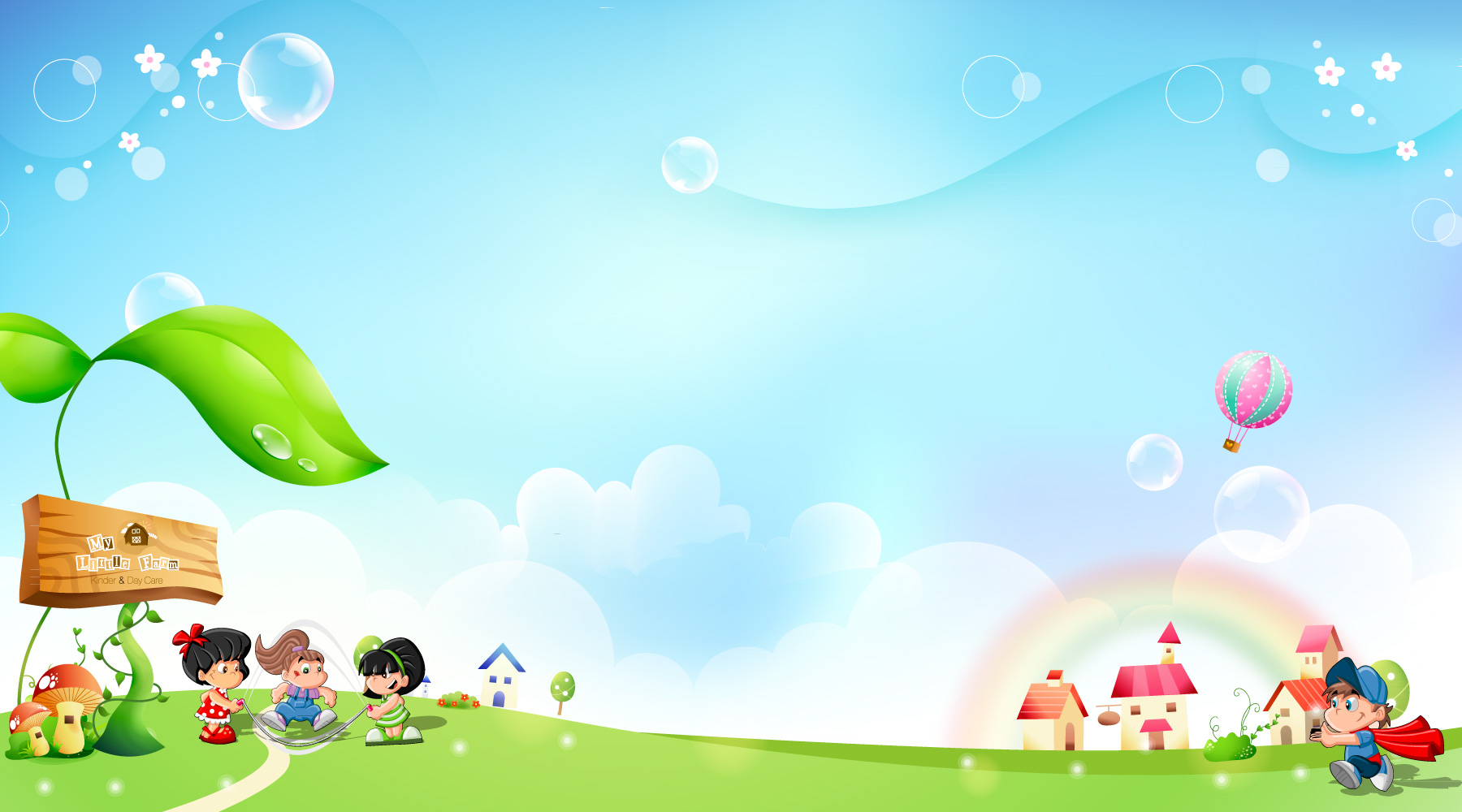 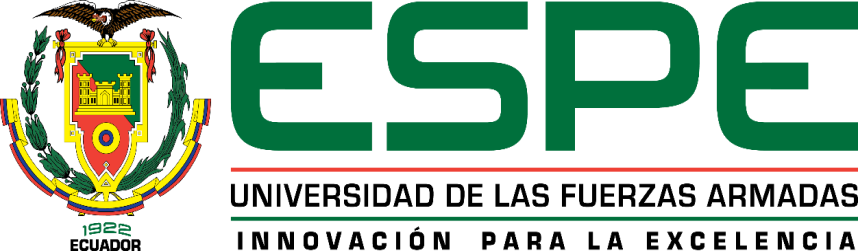 UNIVERSIDAD DE LAS FUERZAS ARMADAS ESPE
UNIVERSIDAD DE LAS FUERZAS ARMADAS ESPE
DEPARTAMENTO DE CIENCIAS HUMANAS Y SOCIALES 
CARRERA: LICENCIATURA EN CIENCIAS DE LA EDUCACIÓN  MENCIÓN EDUCACIÓN INFANTIL
“ESTUDIO DE LOS JUEGOS TRADICIONALES ECUATORIANOS EN EL DESARROLLO DE LA MOTRICIDAD GRUESA DE LOS NIÑOS DE  4 A 5 AÑOS DE LA INSTITUCIÓN EDUCATIVA LUIS PASTEUR DE LA PARROQUIA DE GUAYLLABAMBA”
DIRECTORA: MSC. XIMENA BALDEÓN
COODIRECTORA:  MSC. ISABEL DEL HIERRO
AUTORAS:
DIANA GUADALUPE
NATALI SANDOVAL
SANGOLQUÌ- 2015
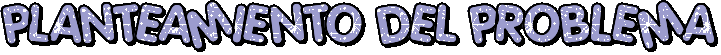 Tecnología
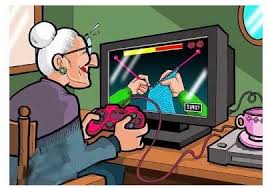 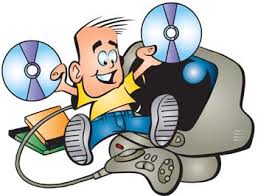 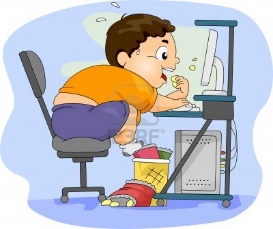 Los juegos tradicionales
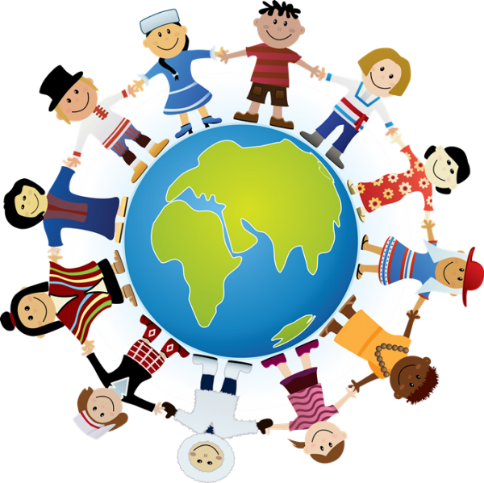 Educación infantil en el Ecuador
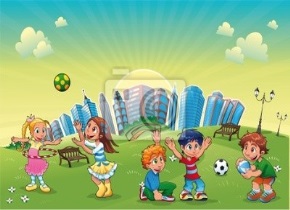 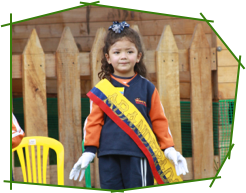 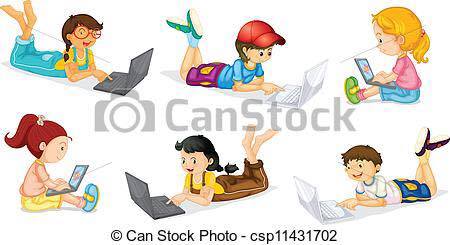 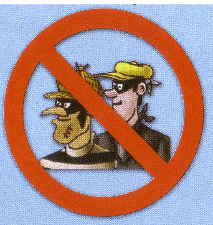 Instituciones Educativas
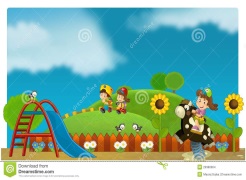 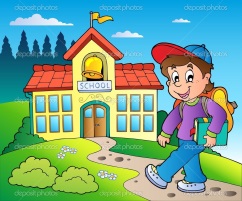 Seres pasivos
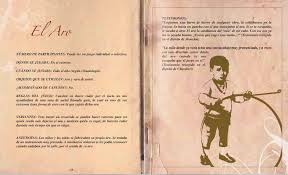 Docentes
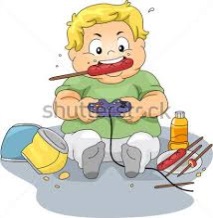 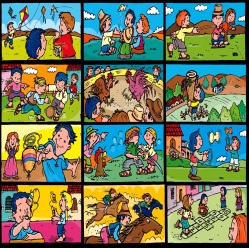 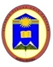 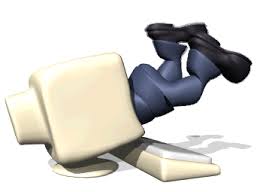 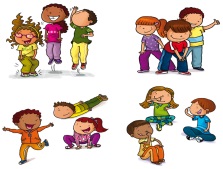 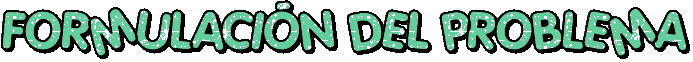 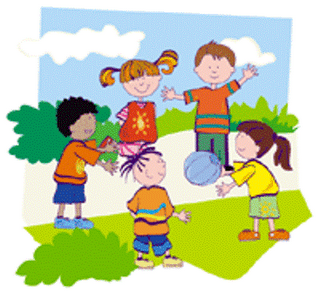 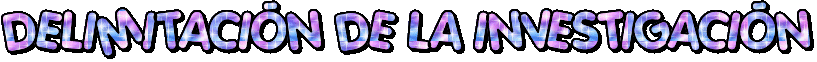 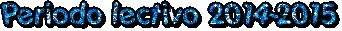 INSTITUCION EDUCATIVA “LUIS PASTEUR”
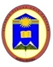 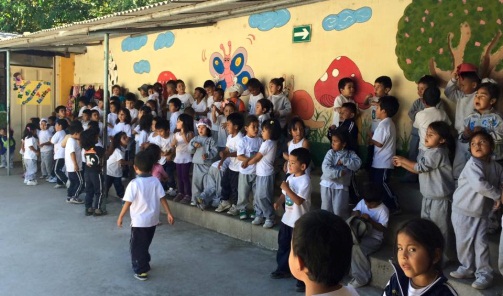 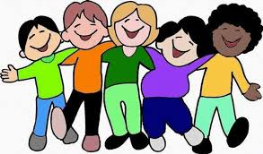 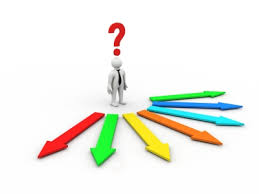 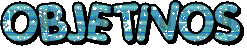 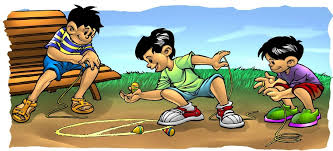 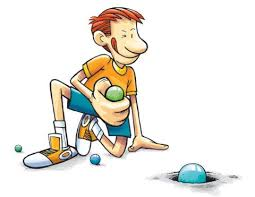 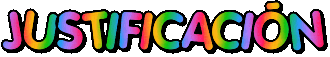 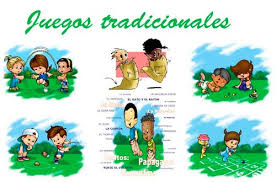 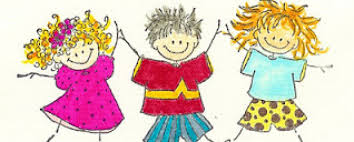 CAPÍTULO II

MARCO TEÓRICO
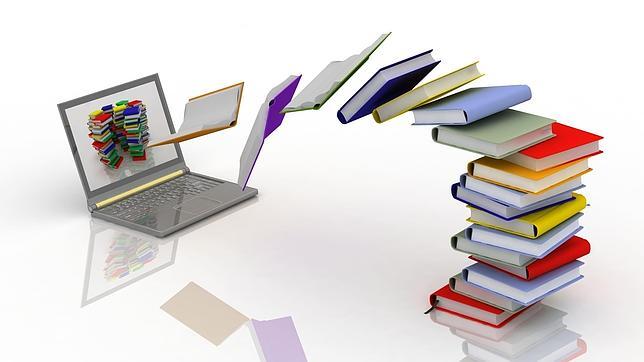 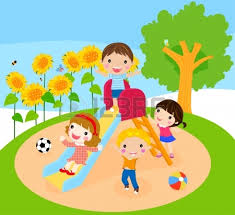 EL JUEGO
Desarrollar  una educación integral y con la certeza de que el juego espontáneo
Decroly: Es el mejor preparador para la vida
Froebel: 
Desarrollo integral
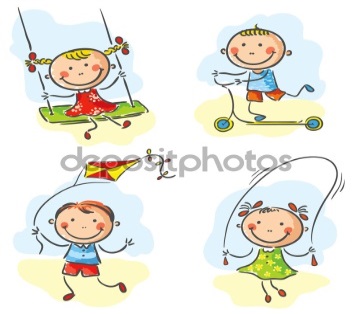 Actividades lúdicas que permiten estimular y desarrollar  habilidades creativas:  cognitivo, motor, socio-afectivo, Lingüística
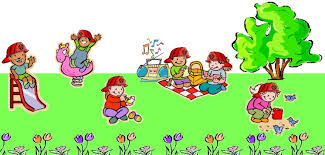 Piaget: Establece que el juego  es una vía de aprendizaje.
Vygotsky: Considera al juego es una actividad social
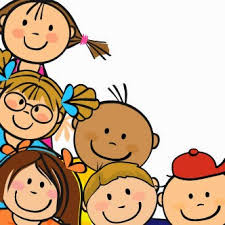 EL JUEGO EN LOS PROCESOS DE ENSEÑANZA - APRENDIZAJE
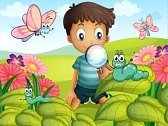 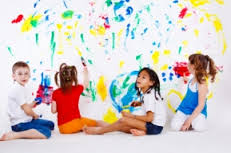 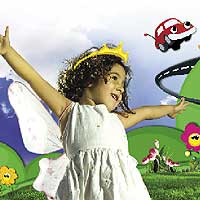 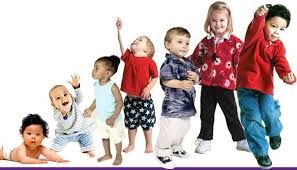 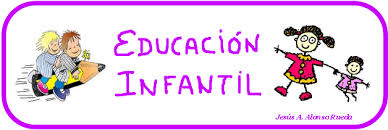 ÁMBITOS DE DESARROLLO  POR MEDIO DEL JUEGO
LENGUAJE
TIPOS DE JUEGOS
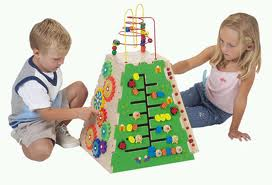 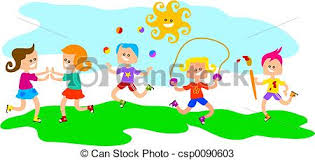 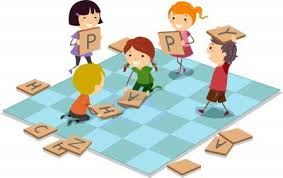 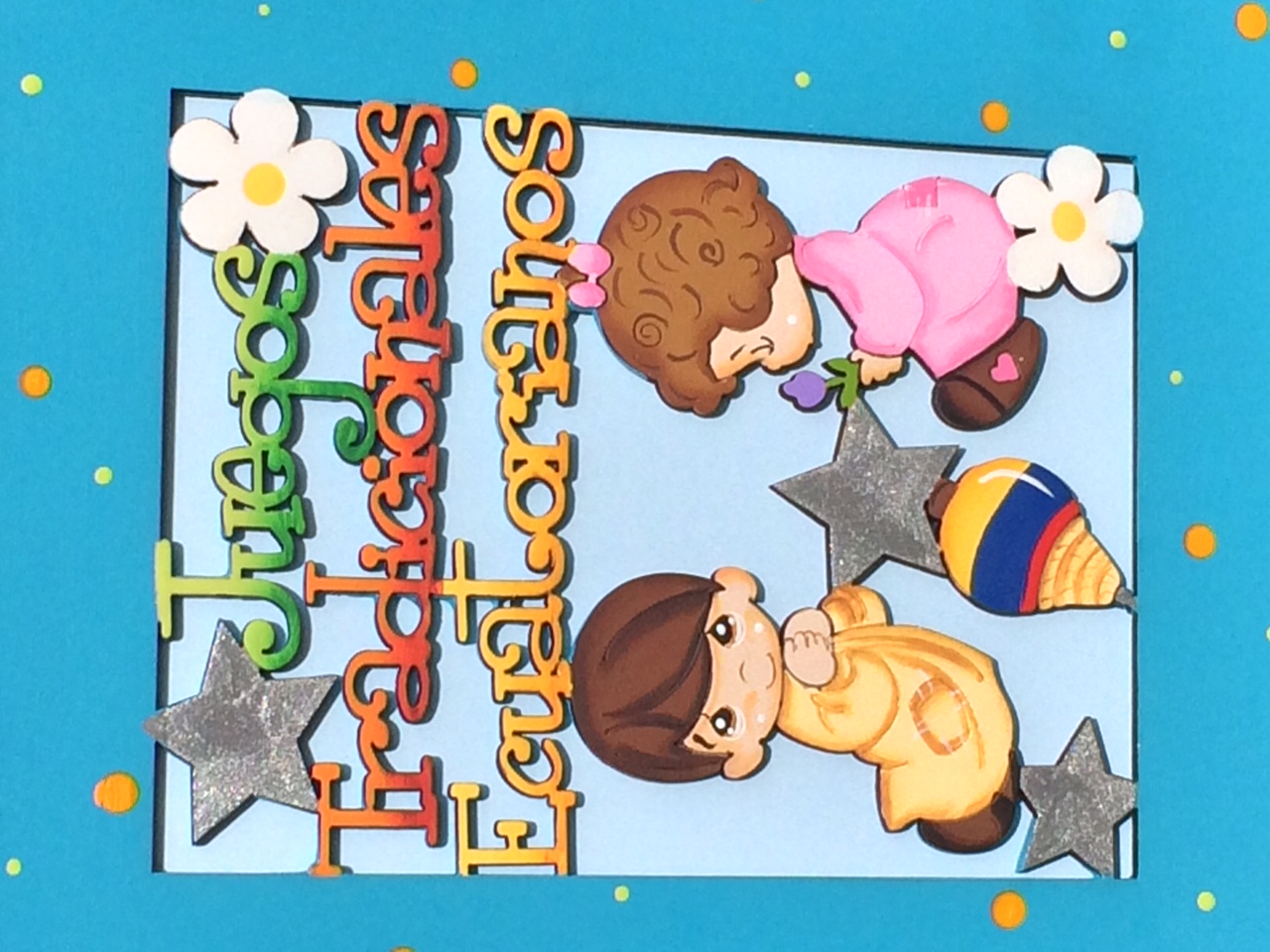 AUTORES
TERMINOLOGÍA DEL JUEGO TRADICIONAL
ORIGEN DE LOS JUEGOS TRADICIONALES
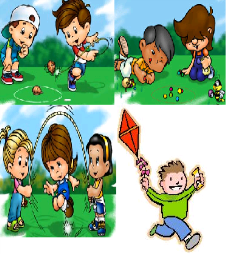 Natural y espontáneo
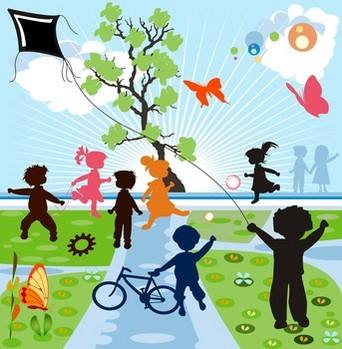 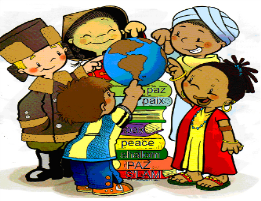 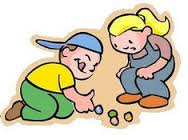 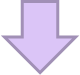 Manifestaciones culturales
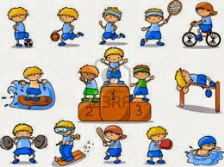 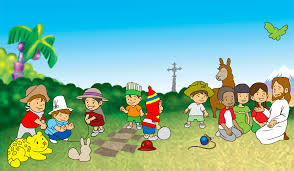 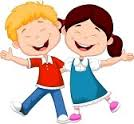 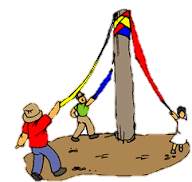 CARACTERÍSTICAS
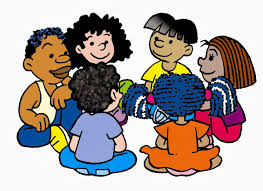 Vallelado 1999
ENFOQUE CULTURAL DEL JUEGO
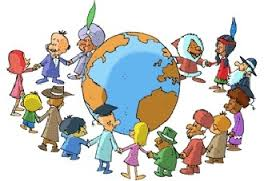 “La cultura nace del juego, aunque este último la procede”  Huizinga
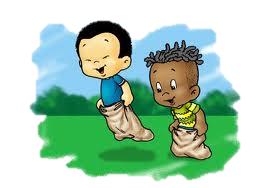 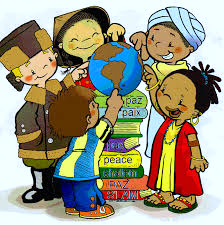 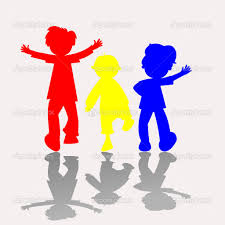 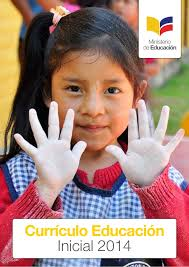 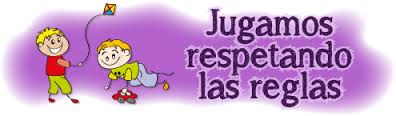 IMPORTANCIA DE LOS JUEGOS TRADICIONALES ECUATORIANOS  EN LA MOTRICIDAD GRUESA
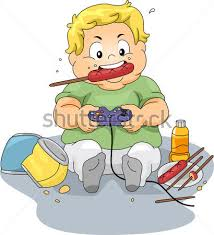 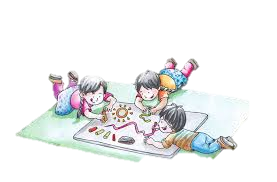 LIMITANDOSE
NUEVAS GENERACIONES
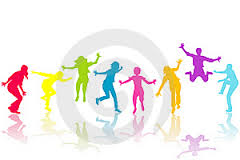 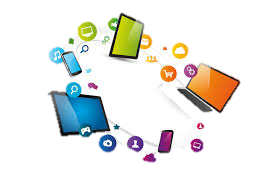 Actividades lúdicas, que ayudando a las actividades  físicas en la infancia
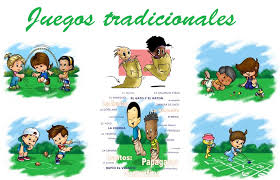 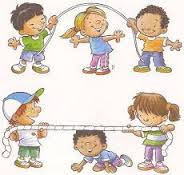 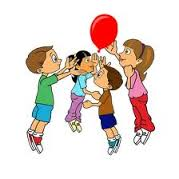 Fortaleciendo las habilidades básicas y capacidades motrices.
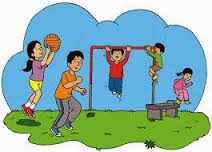 UNIDAD  II


PSICOMOTRICIDAD
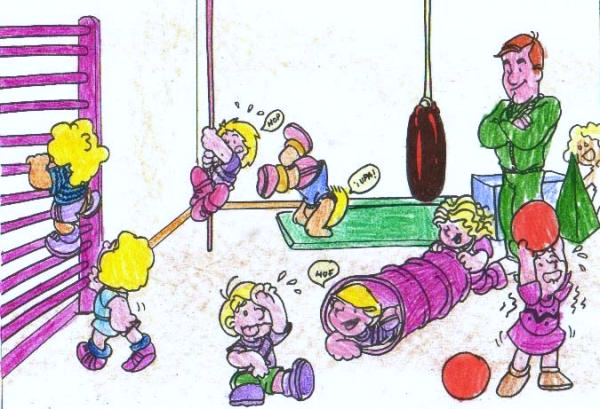 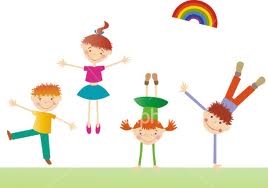 TIPOS DE MOTRICIDAD
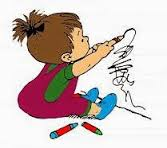 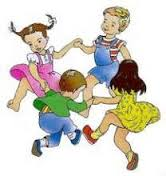 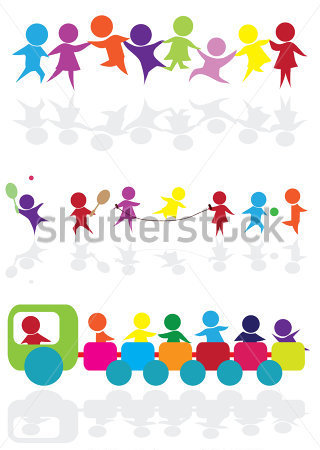 DESARROLLO DE LA MOTRICIDAD GRUESA EN LOS NIÑOS DE 4 A 5 AÑOS
COMPORTAMIENTOS MOTORES
DESARROLLO PAULATINO
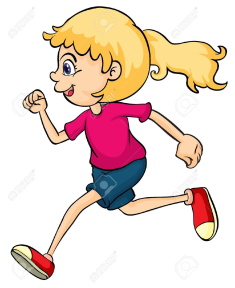 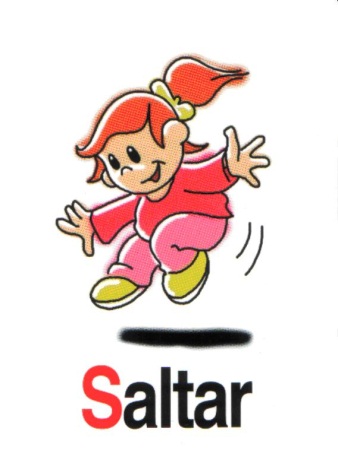 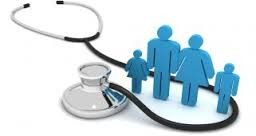 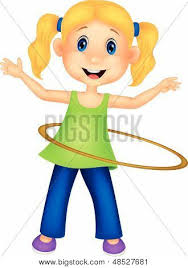 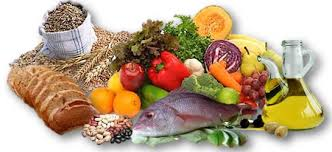 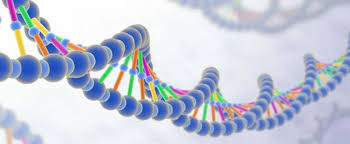 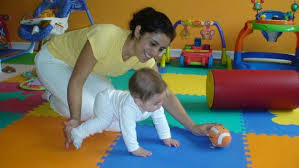 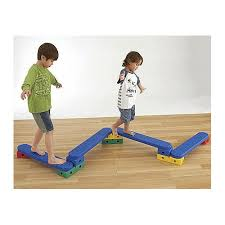 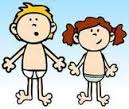 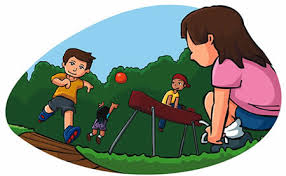 Realizando acciones fáciles hasta llegar a una complejidad.
LEYES DEL DESARROLLO MOTOR
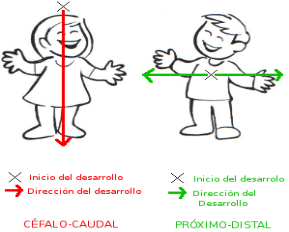 Ley Céfalo-Caudal
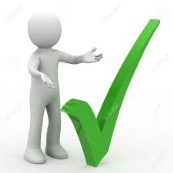 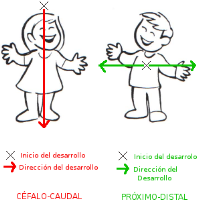 Ley Próximo Distal
Proceso de maduración motriz:
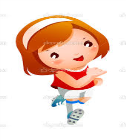 General-Especifico
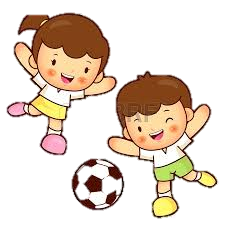 ÁREAS DEL DESARROLLO
Integración de todas las partes del cuerpo  de forma general
COORDINACIÓN GENERAL
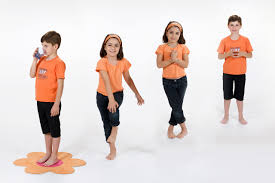 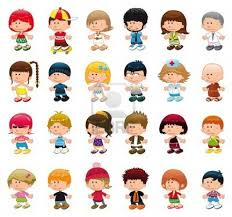 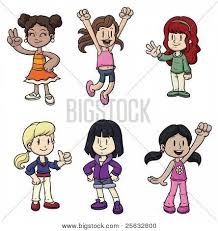 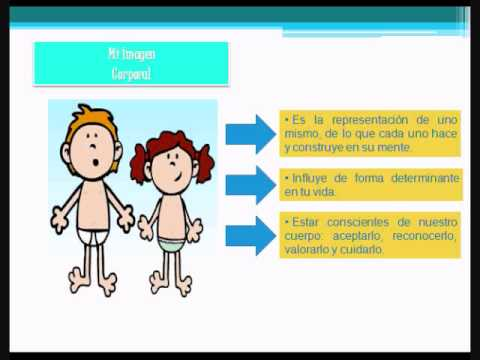 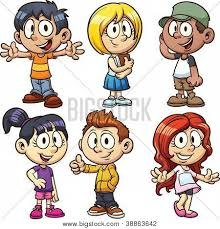 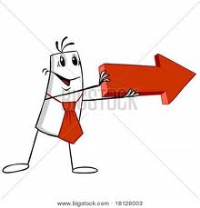 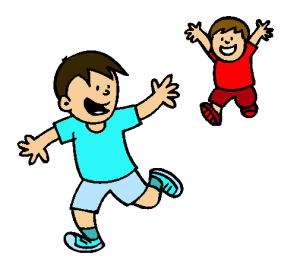 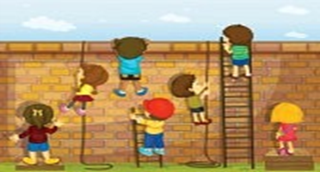 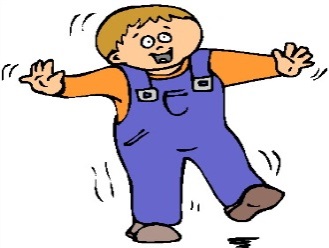 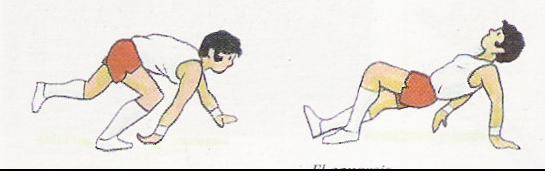 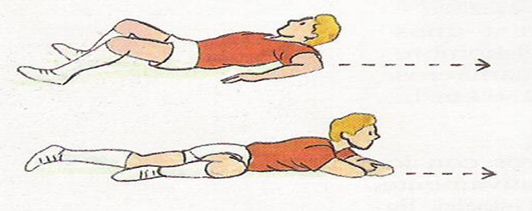 Son un conjunto de movimientos fundamentales y acciones motrices que surgen en la evolución humana de los patrones motrices, teniendo su fundamento en la dotación hereditaria. A su vez, se apoyan para el desarrollo y la mejora en las capacidades perceptivo –motrices evolucionando con ellas. Bascòn
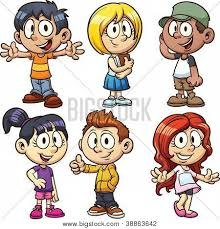 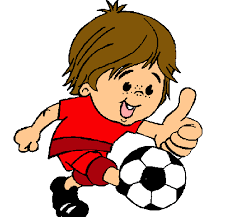 Bañuelos
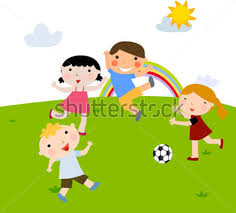 CAPITULO III
METODOLOGÌA DE LA INVESTIGACIÒN
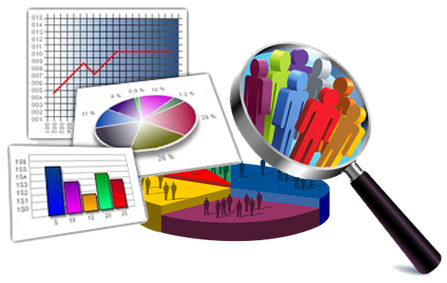 DISEÑO METODOLÓGICO
MODALIDADES
TIPO DE INVESTIGACIÓN
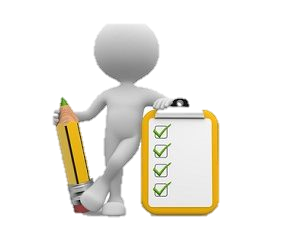 Descriptiva
De campo
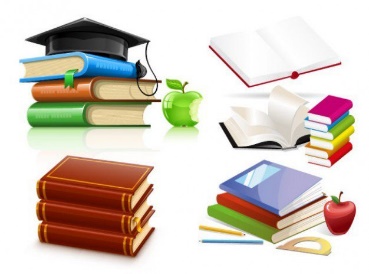 Bibliografica - documental
TÉCNICAS E INSTRUMENTOS
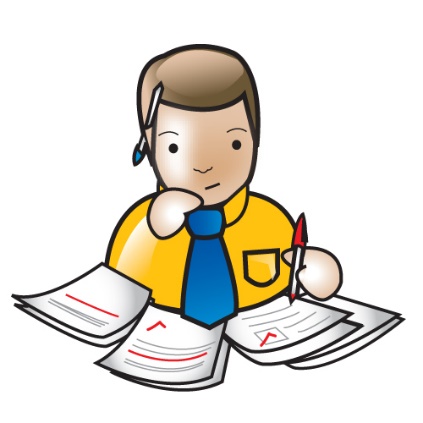 POBLACIÓN Y MUESTRA
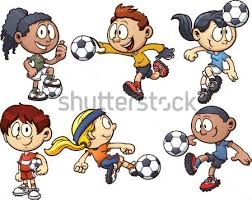 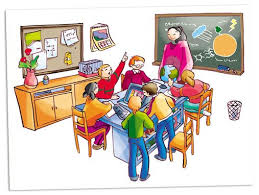 ANÁLISIS E  INTERPRETACIONES  DE LOS INTRUMENTOS
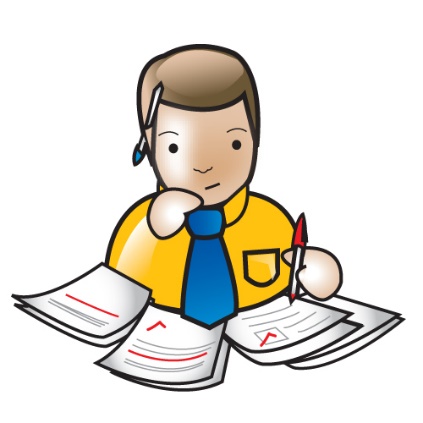 ANÁLISIS E INTERPRETACIÓN DE LOS RESULTADOS DE LA GUíA DE OBSERVACIÓN DIRIGIDA A LOS NIÑOS
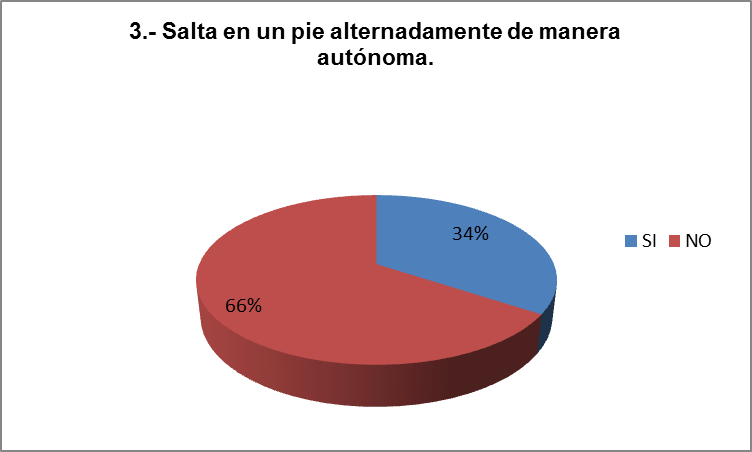 De 70 niños observados que corresponden al 100%, el 66% de niños manifiestan dificultades al momento  de querer obtener un balance óptimo de equilibrio  en su control postural de manera autónoma al saltar en un pie, mientras que el 34% de infantes logra tener un equilibrio estable al realizar esta actividad  sin dificultad.
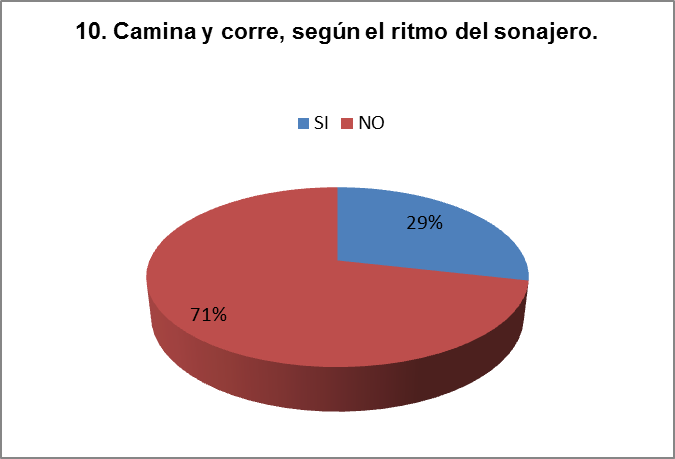 De 70 niños observados que corresponden al 100%, el 71% de los niños no pueden caminar y correr según el ritmo del sonajero por lo que no presentan una maduración motriz adecuada para sus edades y no logran interiorizar las principales nociones rítmicas, mientras el 29% de los niños son capaces de seguir las secuencias rítmicas al momento de realizar los distintos desplazamientos.
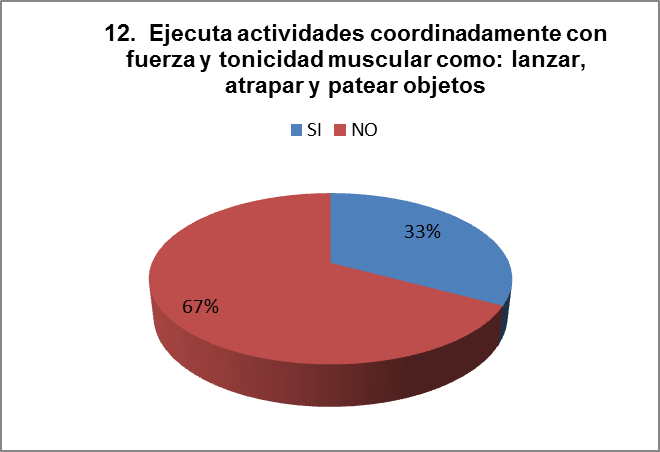 De 70 niños observados que corresponden al 100%, el 67% de niños tienen dificultad al momento de ejecutar las actividades de lanzar, atrapar y patear objetos, porque  no logran  coordinar su fuerza y tonicidad muscular siendo la tensión del músculo en reposo o en acción, mientras que el 33% de infantes tienen sincronización en sus movimientos realizados con ayuda de su tonicidad muscular.
ANÁLISIS E INTERPRETACIÓN DE LOS RESULTADOS DE LAS ENCUESTAS DIRIGIDAS A LAS DOCENTES  DE LA INSTITUCIÓN
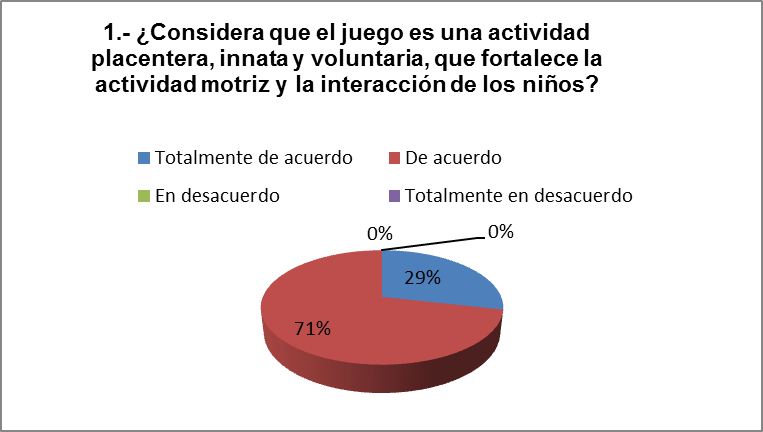 De 14 docentes que corresponden al 100%, el 29%  están totalmente de acuerdo que el juego es una actividad placentera, innata y voluntaria que ayuda a fortalecer la actividad motriz y la interacción de los niños, mientras que el 71% están de acuerdo.
 
En la institución no se pudo evidenciar la aplicación de juegos por parte de las docentes siendo que en la actualidad trabajan por rincones.
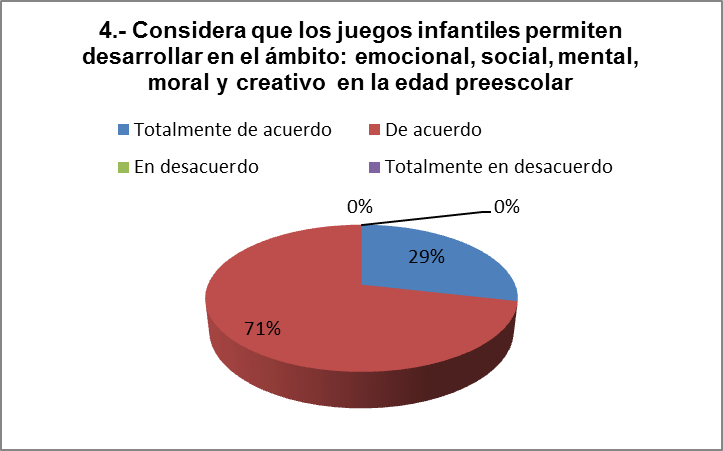 De 14 docentes que corresponden al 100%, el 71% están de acuerdo que los juegos infantiles permiten desarrollar el ámbito emocional, social, mental, moral y creativo en la edad preescolar, mientras que el 29% de las docentes están totalmente de acuerdo pero nos manifestaron que existen otras actividades que permiten desarrollar estos ámbitos.
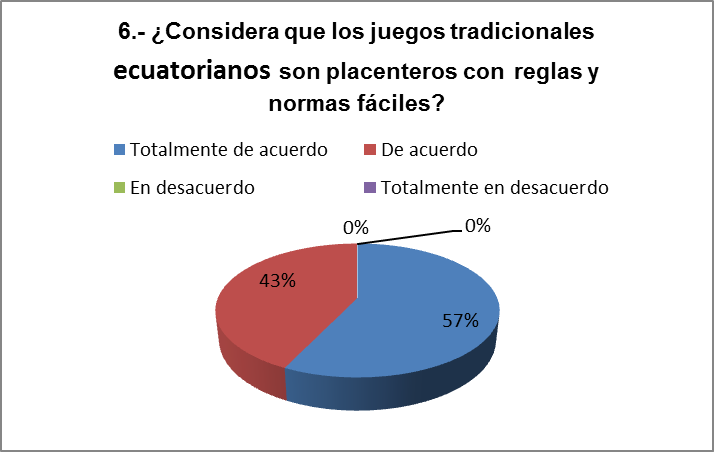 De 14 docentes que corresponden al 100% el, 43%  están de acuerdo y consideran que los juegos tradicionales ecuatorianos son placenteros con  reglas y normas fáciles al momento de su aplicación, mientras que el 57% de las docentes están totalmente de acuerdo a pesar que en la mayoría del tiempo aplican solo rondas infantiles.
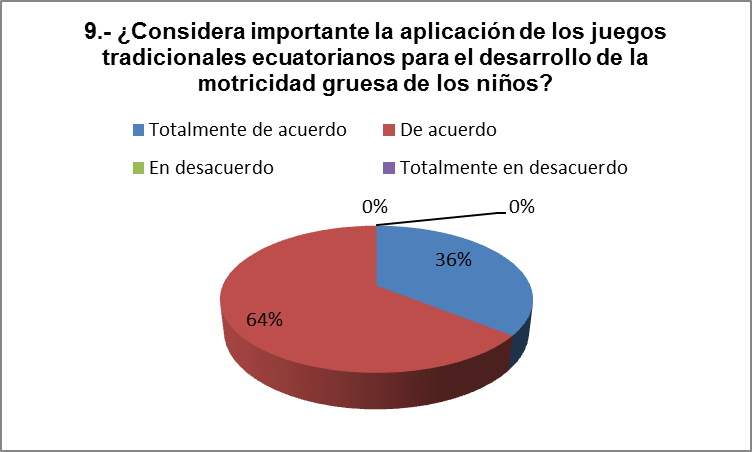 De 14 docentes que corresponden al 100%, el 36% están totalmente de acuerdo  que la aplicación de los juegos tradicionales ecuatorianos para el desarrollo de la motricidad gruesa de los niños, mientras que el 64% de las docentes  están de acuerdo, se pudo evidenciar  que las docentes aplican actividades libres  en cada uno de los rincones sin estar orientados a la motricidad gruesa de los niños.
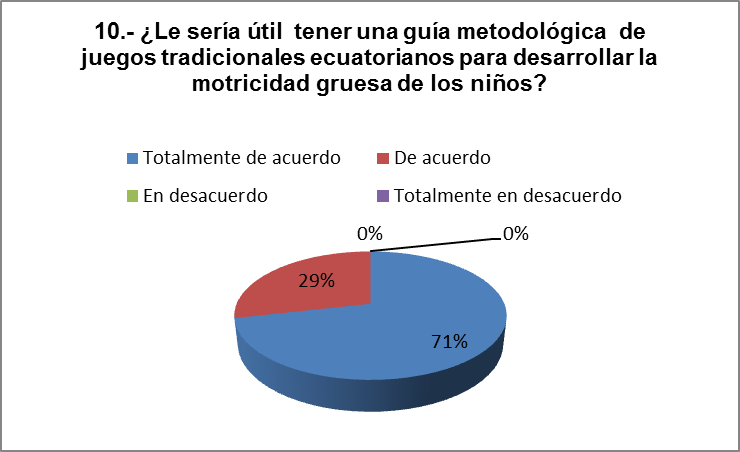 De 14 docentes que corresponden al 100%, el 71% están totalmente de acuerdo que les sería útil  tener una guía metodológica  de juegos tradicionales ecuatorianos para desarrollar la motricidad gruesa de los niños para implementarlos  dentro de los rincones, mientras que el 29% de las docentes  están de acuerdo aunque nos manifestaron que ellas aplican las rondas infantiles y estos serían más aplicados en momentos libres  que para desarrollar la motricidad gruesa en los niños.
ANÁLISIS E INTERPRETACIÓN DE LOS RESULTADOS GENERALES  DE LAS ENCUESTAS DIRIGIDAS A LAS DOCENTES  DE LA INSTITUCIÓN
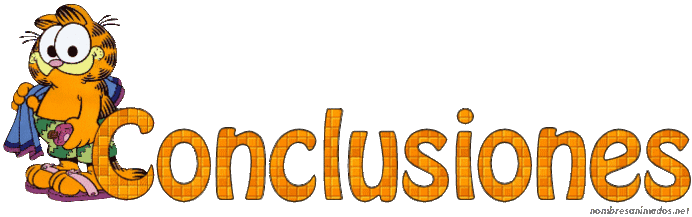 1.- Los niños/as evidencian un nivel alto de dificultad en cuanto a su motricidad gruesa teniendo mayores problemas en: coordinación general, coordinación visomotora y en tonicidad muscular, por la falta de aplicación de actividades lúdicas.
2.- Las docentes de la Institución  están de acuerdo  que la aplicación de los juegos tradicionales ecuatorianos  son importantes para el desarrollo  de la motricidad  gruesa  en los niños de 4-5 años; los siguientes juegos tradicionales ecuatorianos ayudan  a desarrollar  el área motora gruesa de los infantes: las cogidas, el gato y el ratón,  carrera de tres pies, ensacados, rayuela, baile del tomate, perinola, elástico, el lobo, la soga ,etc.
3.- Las docentes de la institución  están de acuerdo que los juegos tradicionales ecuatorianos, son aquellos que se transmiten de generación en generación  remontando la historia, la cultura, las costumbres y las tradiciones  de un pueblo o región.
4.- Es necesario diseñar una guía de juegos tradicionales ecuatorianos para el desarrollo de la motricidad gruesa  de los niños de 4-5 años,  que serán de apoyo para las docentes dentro del proceso de enseñanza- aprendizaje de los infantes.
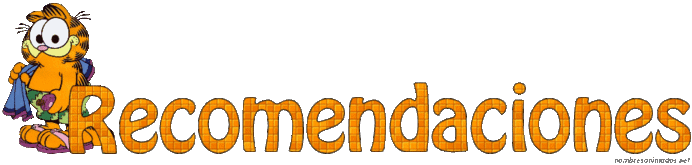 1.- Las docentes de la Institución deben tomar en consideración a los juegos tradicionales ecuatorianos con el fin de desarrollar y fortalecer en los niños la coordinación general, coordinación visomotora, tonicidad muscular, equilibrio, autocontrol, lateralidad, esquema corporal, habilidades básicas, ritmo, para una adecuada motricidad gruesa de acuerdo a las características motrices de los niños de estas edades.
2.- Las docentes de la institución  deben tomar en cuenta a los siguientes  juegos tradicionales ecuatorianos: las cogidas, el gato y el ratón,  carrera de tres pies, ensacados, rayuela, baile del tomate, perinola, elástico, el lobo, la soga, etc., que permitirán  fomentar y desarrollar la motricidad gruesa de los infantes.
3.- Se recomienda a las docentes que al conocer la importancia de los juegos tradicionales ecuatorianos, fomentan su aplicación con un fin educativo fortaleciendo el área motora y el ámbito cultural de los infantes.
4.- Se recomienda la utilización de la guía de los juegos tradicionales ecuatorianos como una orientación pedagógica en que quehacer educativo, para desarrollar y fortalecer la motricidad gruesa  de los niños de 4-5 años.
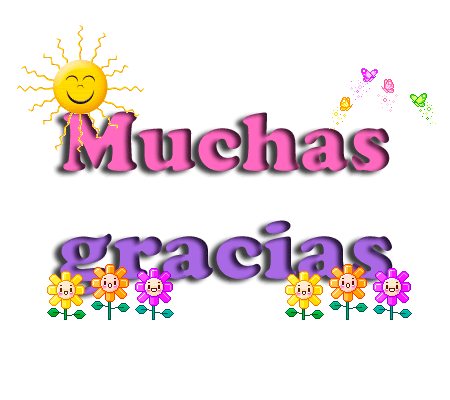